Ocean Movements
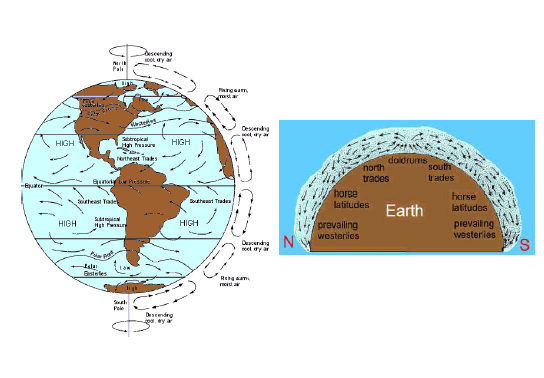 Rotating  Earth influences  basic motion of ocean and atmospheric currents (Coriolis Effect)
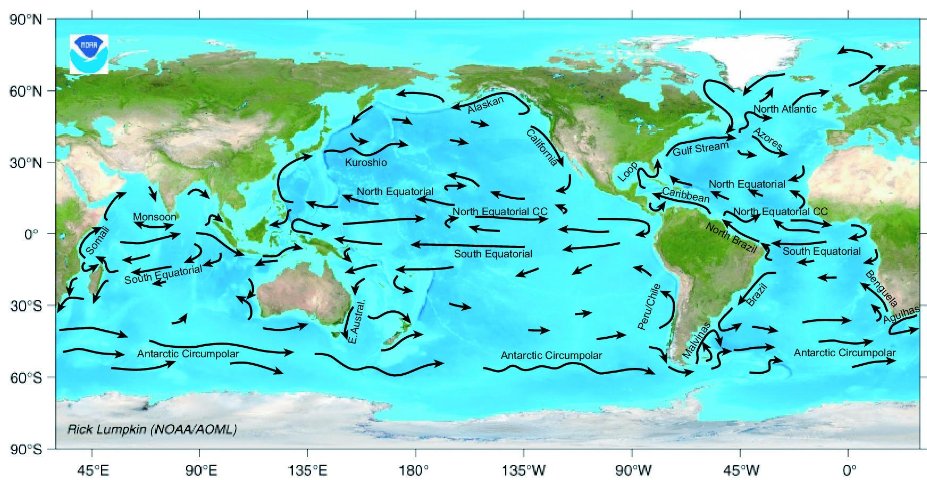 Bathymetry (barrier for water) Topography  (barrier for air)
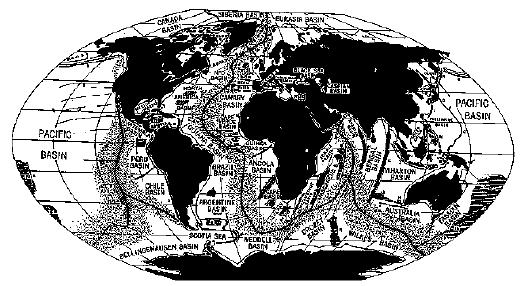 What are some barriers underwater that would change the direction of water currents?
Thermohaline Circulation the large-scale ocean circulation that is driven by differences in water density in the oceans created by surface heat and cold depths  and fresh  water (ice melt or river run-off) to salt water
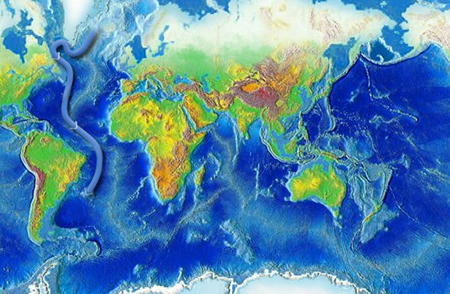 Differences in density create slow moving water currents
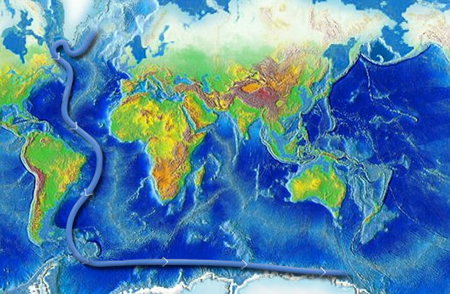 These currents are created by density difference but change course depending on underwater mountains
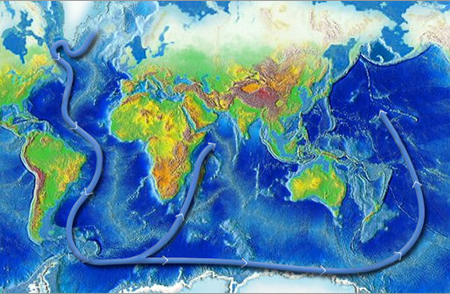 As the currents return they get warmer near the surface
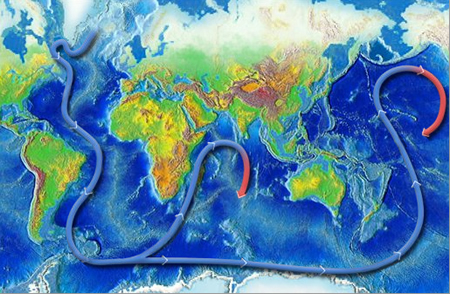 The whole cycle takes 1,000 years to complete
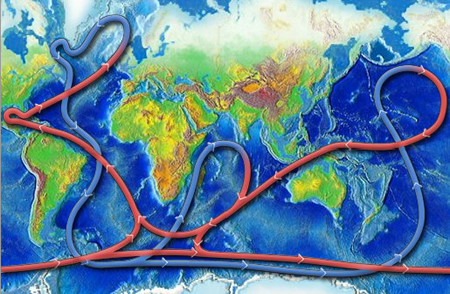 density
Which is denser?  Cold water or warm water.?

Which is denser?  Salty water or Fresh water?

Which kinds will sink?
Since 2000, solar radiation absorption in the Arctic has increased 5%. In this image, red represents absorption increase, while blue represents solar ice decrease.
Ice has decreased but……
Ice through Time
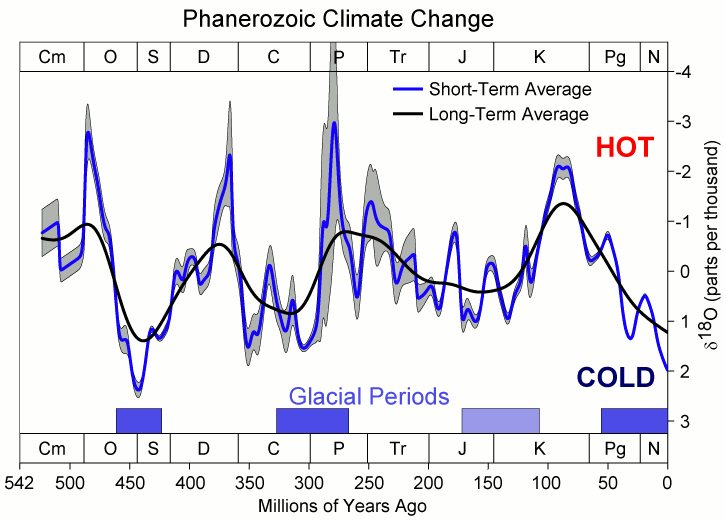